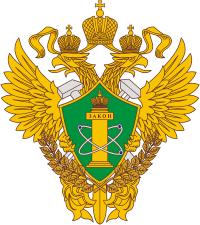 Федеральная служба по экологическому, 
технологическому и атомному надзору
Заместитель руководителя 
Приволжского управления Ростехнадзора

Горев Дмитрий Александрович
«Изменения в законодательстве о контрольной (надзорной) и разрешительной деятельности в 2022»
30 мая 2022 года
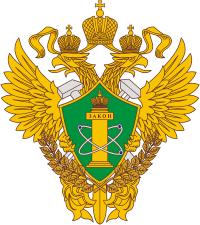 Результаты контрольно-надзорной деятельности
2
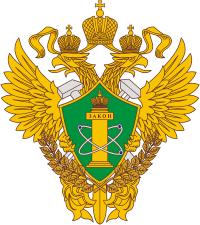 Постановление № 336 не устанавливает запретов
расследования причин возникновения аварий, несчастных случаев, послуживших основанием назначения административного наказания в виде административного приостановления деятельности
оценки соответствия соискателя лицензии, лицензиата лицензионным требованиям
обследований гидротехнических сооружений, предшествующих разработке декларации безопасности гидротехнических сооружений, находящихся в эксплуатации, консервируемых или ликвидируемых (преддекларационные обследования) 
а) мероприятий по выдаче разрешений на допуск в эксплуатацию энергопринимающих установок потребителей электрической энергии, объектов по производству электрической энергии, объектов электросетевого хозяйства, объектов теплоснабжения и теплопотребляющих установок
6) мероприятий по вводу в эксплуатацию в том числе:
подъемных сооружений
канатных дорог и фуникулеров
оборудования, работающего под избыточным давлением 
эскалаторов в метрополитенах
3
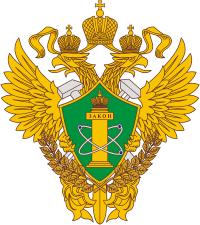 Перечень оснований осуществления контрольных (надзорных) мероприятий
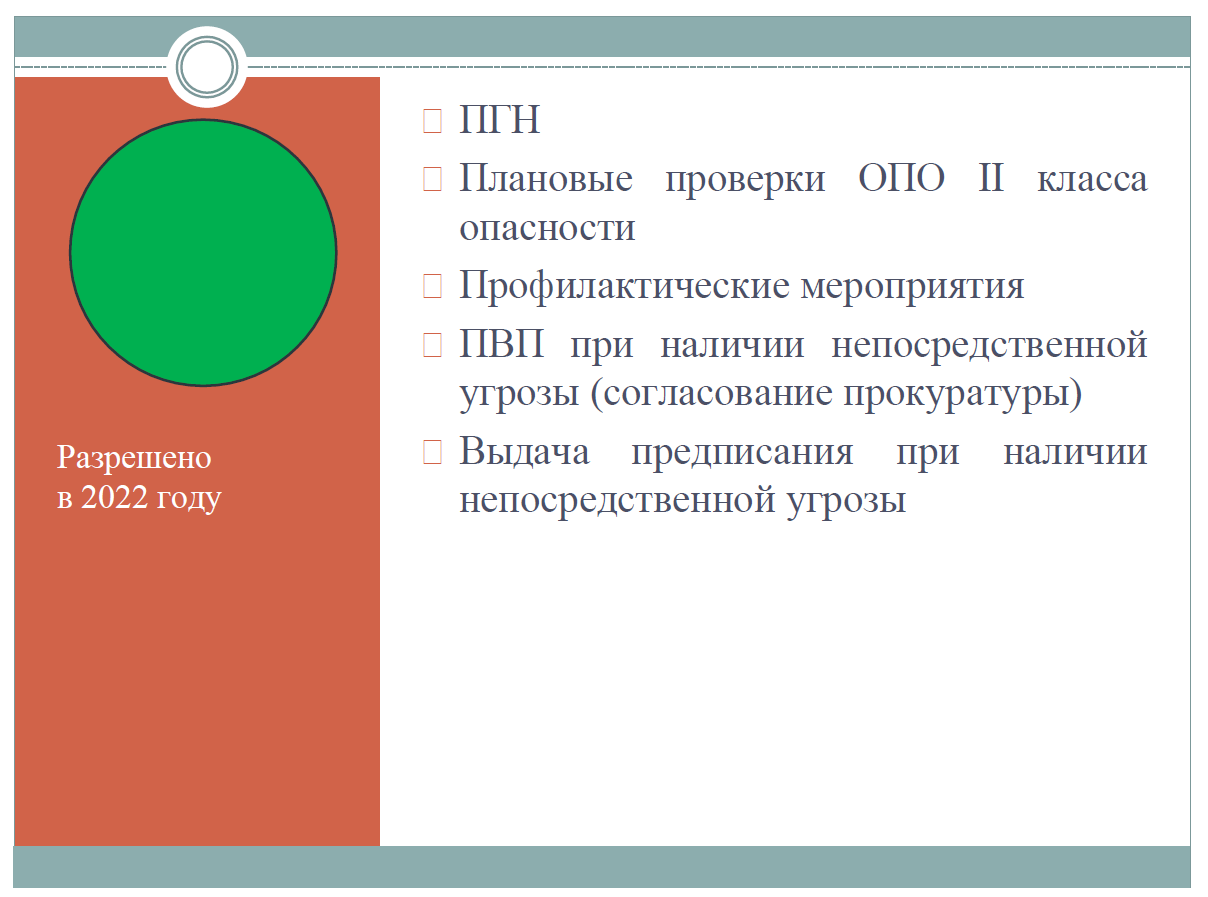 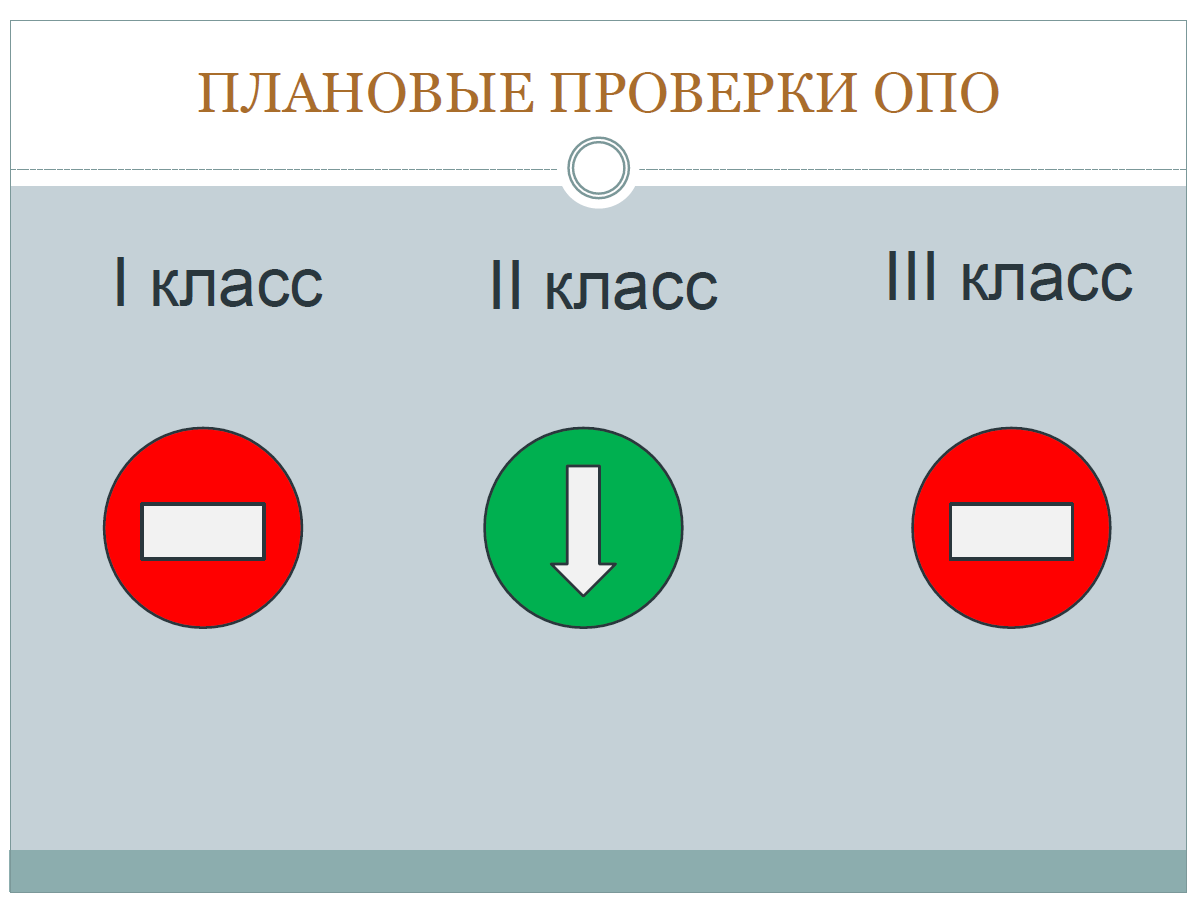 4
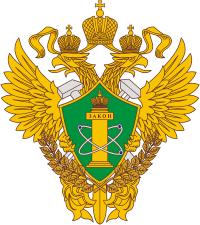 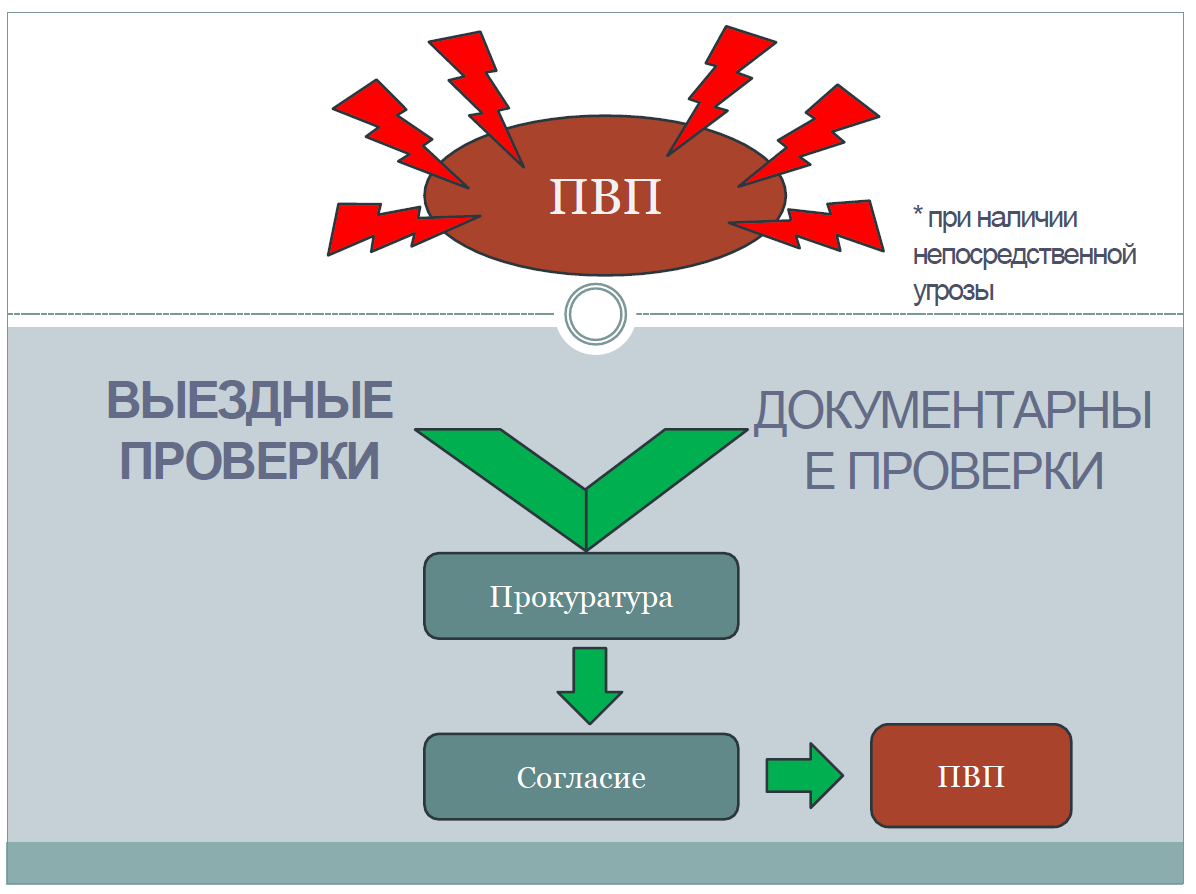 5
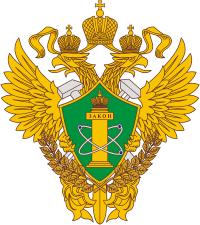 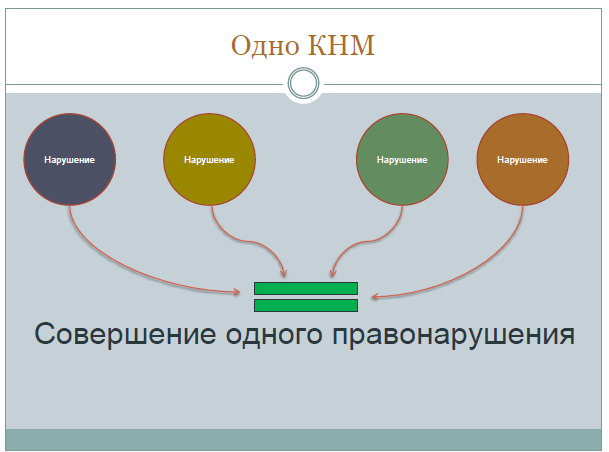 6
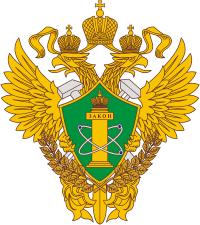 Спасибо за внимание!